GODIŠNJE HRVATSKE TURISTIČKE NAGRADE 2025.

GASTRONOMSKI DOŽIVLJAJ GODINE
Podnositelji kandidature mogu biti turističke zajednice, regionalna ili lokalna samouprava, udruge, tvrtke, obrti i druga tijela koja se ocjenjuju relevantnim za projekt i smatraju da je isti pridonio unaprjeđenju kvalitete, održivosti i razvoju gastronomskog turizma te jačanju ponude destinacije i identiteta lokalne zajednice i Hrvatske u cjelini.
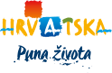 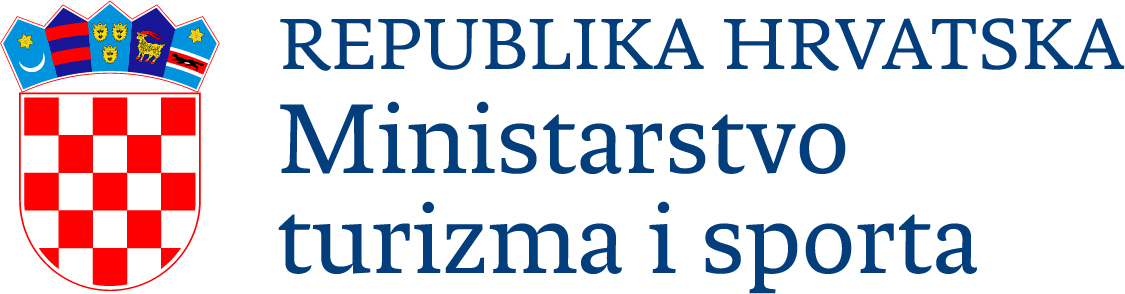 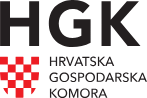